Бородинское сражение 
как кульминация романа 
Л. Н. Толстого «Война и мир»
Чтобы произведение было хорошим,
 надо любить в нем главную, 
основную мысль. В «Войне и мире»
 я любил «мысль народную» 
вследствие войны 1812 года.
Л. Н. Толстой
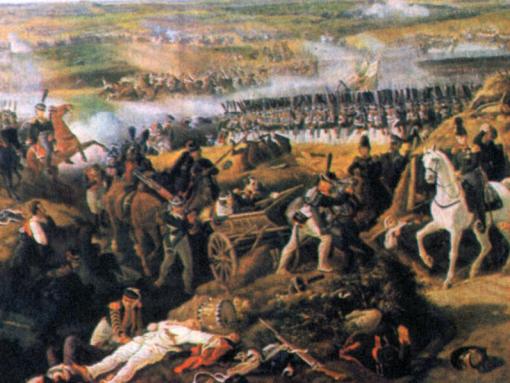 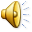 В Москве в благодарность Богу за спасение России от наполеоновского нашествия был возведен Храм Христа Спасителя. Храм был построен по проекту архитектора Константина Тона на народные деньги.
Казанский собор в Санкт-Петербурге был построен в 1801-1811 годы по проекту 
и под руководством выдающегося зодчего А. Н. Воронихина.
В первые месяцы существования собор стал памятником русской военной славы: 
в нем разместили трофеи Отечественной войны 1812 года. В 1813 году здесь был похоронен великий русский полководец Михаил Илларионович Кутузов.
25 декабря 1837 года, в 25-летнюю годовщину изгнания наполеоновских завоевателей из пределов России и победоносного завершения Отечественной войны 1812 года, состоялось торжественное открытие памятников Кутузову и Барклаю-де-Толли. Памятники были установлены перед Казанским собором.
Смоленская икона Божьей Матери
Помощница в военном деле
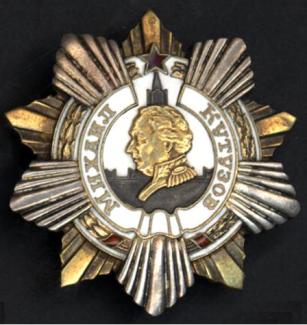 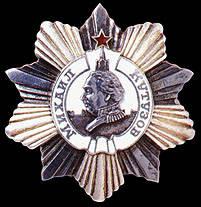 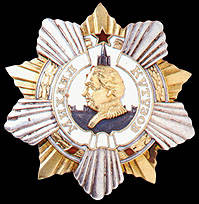 В Великой Отечественной войне 1941 – 1945 гг. орденом Кутузова награждались военачальники
Какие чувства испытывает Андрей Болконский накануне Бородинского сражения?

О чем думает князь Андрей?

Вспомните, о чем думал князь Андрей накануне Аустерлицкого сражения. Как изменился внутренний мир героя перед Бородинским сражением?
Вопросы:

Почему князь Андрей так холодно и враждебно встречает Пьера?

Какой вопрос мучил Пьера до встречи с князем Андреем?

Что понял Пьер после разговора с Андреем Болконским?

Какую главную мысль для понимания войны высказывает князь Андрей?

Чем мысли князя Андрея кажутся странными на первый взгляд?

Чем разговор с Пьером был важен для князя Андрея?
«…Благо тому народу, который в минуту испытания, не спрашивая о том, как по правилам поступали другие в подобных случаях, с простотой и легкостью поднимает 
первую попавшуюся дубину и гвоздит ею до тех пор, пока 
в душе его чувство оскорбления и мести не заменится презрением и жалостью».
«Война – это самое гадкое дело в жизни».
    							Л. Н. Толстой



Какую войну признает и оправдывает Толстой?
«Кутузов сидел, понурив седую голову и опустившись тяжелым телом, на покрытой ковром лавке, на том самом месте, на котором утром его видел Пьер. Он не делал никаких распоряжений, а только соглашался или не соглашался на то, что предлагали ему. Но он знал, что решают участь сраженья не распоряжения главнокомандующего, не место, на котором стоят войска, не количество пушек и убитых людей, а та неуловимая сила, называемая духом войска».
«В этот день ужасный вид поля сражения победил ту душевную силу, в которой Наполеон полагал свою заслугу и величие».
«Он не мог отречься от своих поступков, восхваляемых половиной света, и потому должен был отречься от правды и добра и всего человеческого... Он воображал себе, что по его воле произошла война с Россией, и ужас свершившегося не поражал его душу».
1. Какие человеческие качества скрыты, на первый взгляд, в Кутузове? 

2. Какие качества воплощает в себе Наполеон?

3. В чем обвиняет Толстой Наполеона?

4. Какое знание отличает Кутузова от Наполеона.
Какой пейзажный образ проходит через все описание боя?

Какую роль выполняет пейзаж в конце эпизода?

Как вы понимаете слова Толстого: «…нравственная победа была одержана русскими под Бородиным»?
В Толстом сильно сознание того, что правда всегда    торжествует 
над силой, ибо нравственная правда сильнее 
любой грубой силы. 

Д. С. Лихачев
Почему Бородинское сражение мы вправе назвать кульминацией романа «Война и мир»? 


Определите основной принцип изображения войны в романе 
Л. Н. Толстого «Война и мир».
Почему Толстой считает Бородинское 
сражение нравственной победой русских? 

Как это отразилось на изображении боя?